Активизация познавательной и мыслительной деятельности младших школьников .
Учитель МБОУ «Кулаковская СОШ» Чекалкина Екатерина Евгеньевна
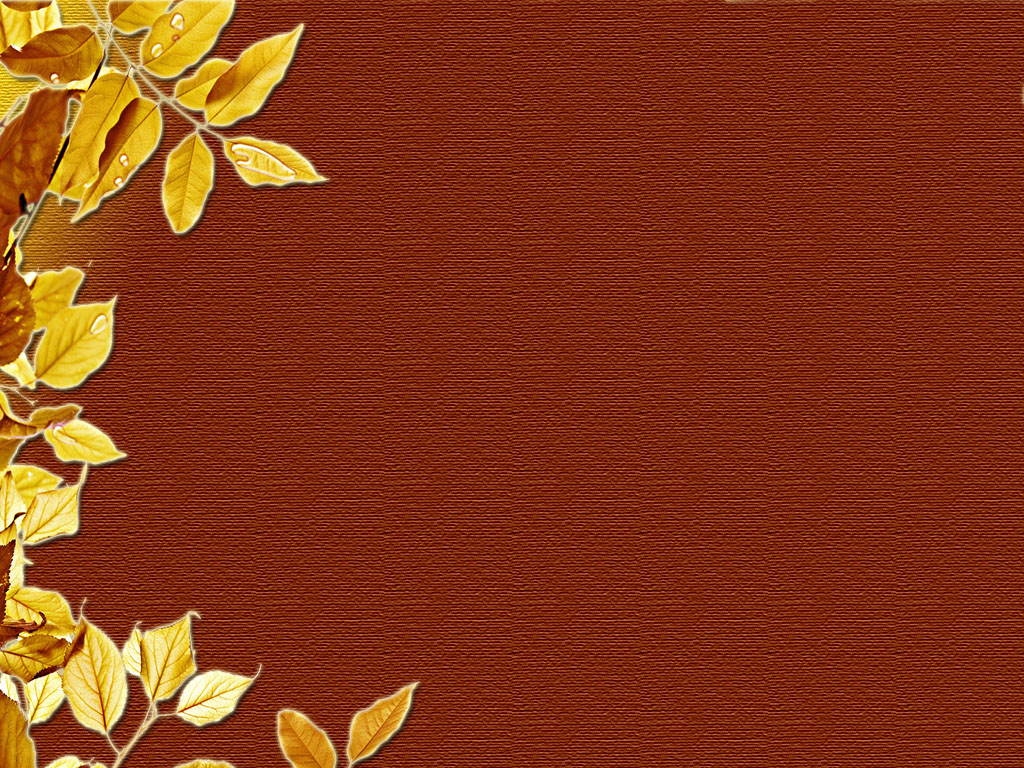 Цель моей работы создавать условия и повышать эффективность учебной деятельности через развитие познавательных способностей детей.
Приемы активизации познавательной и мыслительной деятельности учащихся
Прием сравнения.
Самостоятельная работа.
Наглядность и иллюстративность.
Проблемные ситуации.
Эвристическая беседа.
Дидактические игры
Прием сравнения.
К.Д.Ушинский считал, что «сравнение есть основа всякого понимания и всякого мышления».
Самостоятельная работа.
Виды самостоятельной работы: 
-работа с учебной и справочной литературой;
-разнообразные формы работы, связанные с решением задач; 
-работа с раздаточным материалом;
-рецензирование ответов своих товарищей на уроках.
Наглядность и иллюстративность.
Рассказ-беседа по картине, рисунку; сравнение картин, рисунков, схем; показ кино, презентаций и т. д.
Проблемные ситуации.
-   подвожу школьников к противоречию и предлагает им самим найти способ его решения.   -   излагаю различные точки зрения на один и тот же вопрос .  -   ставлю проблемные задачи ( с недостаточными или избыточными исходными данными; с неопределенностью в постановке вопроса; с противоречивыми данными; с заведомо допущенными ошибками; с ограниченным временем решения).
Эвристическая беседа.
Родоначальником эвристической беседы был Сократ. Он говорил: «Истина не рождается и не находится в голове одного человека, она рождается между людьми, совместно ищущими истину в процессе их диалогического общения».
Дидактические игры.
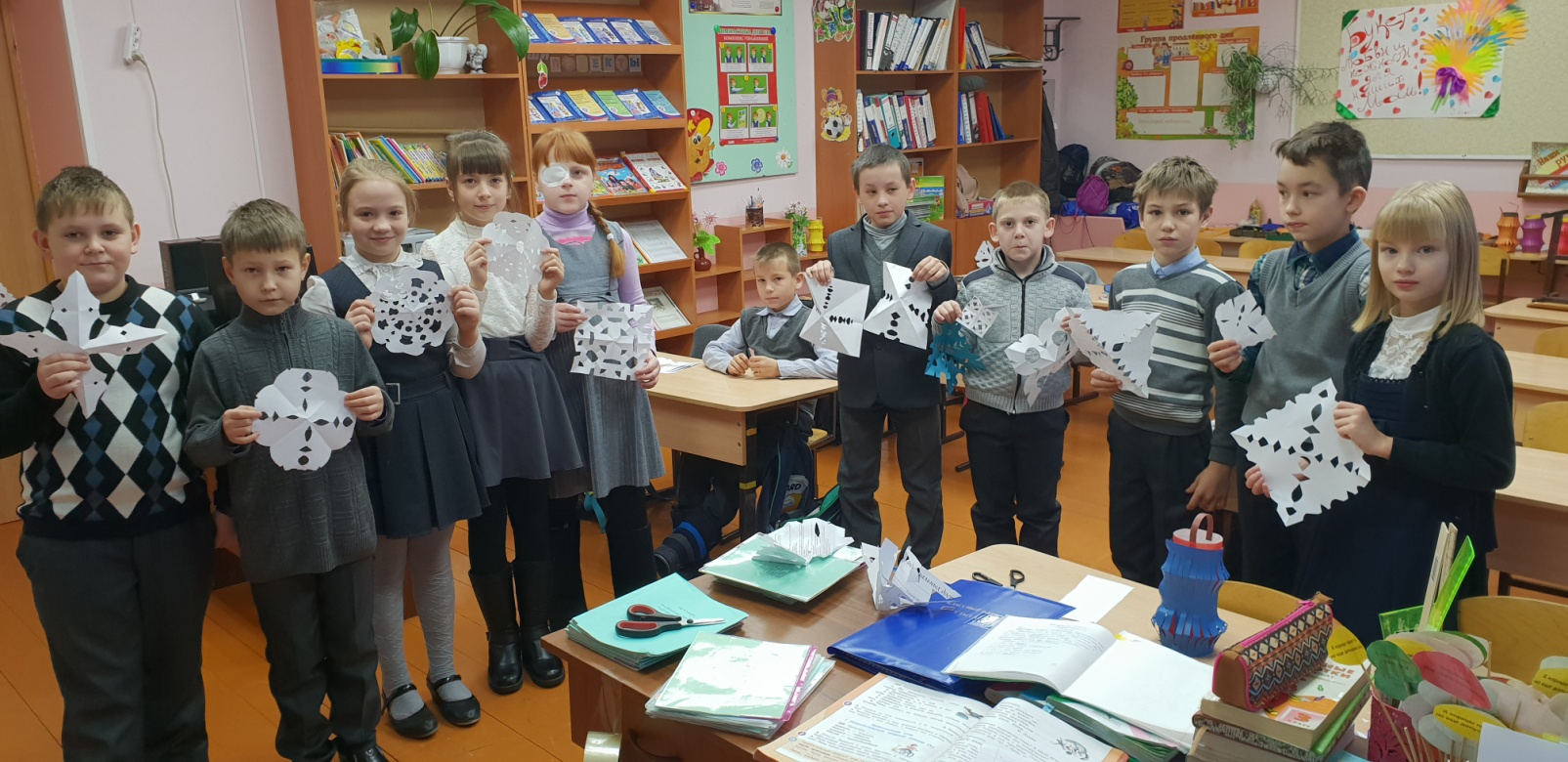 Игры – путешествия. 
Игры – поручения. 
Игры – предположения.
Игры – загадки. 
Игры – беседы ( игры – диалоги ).
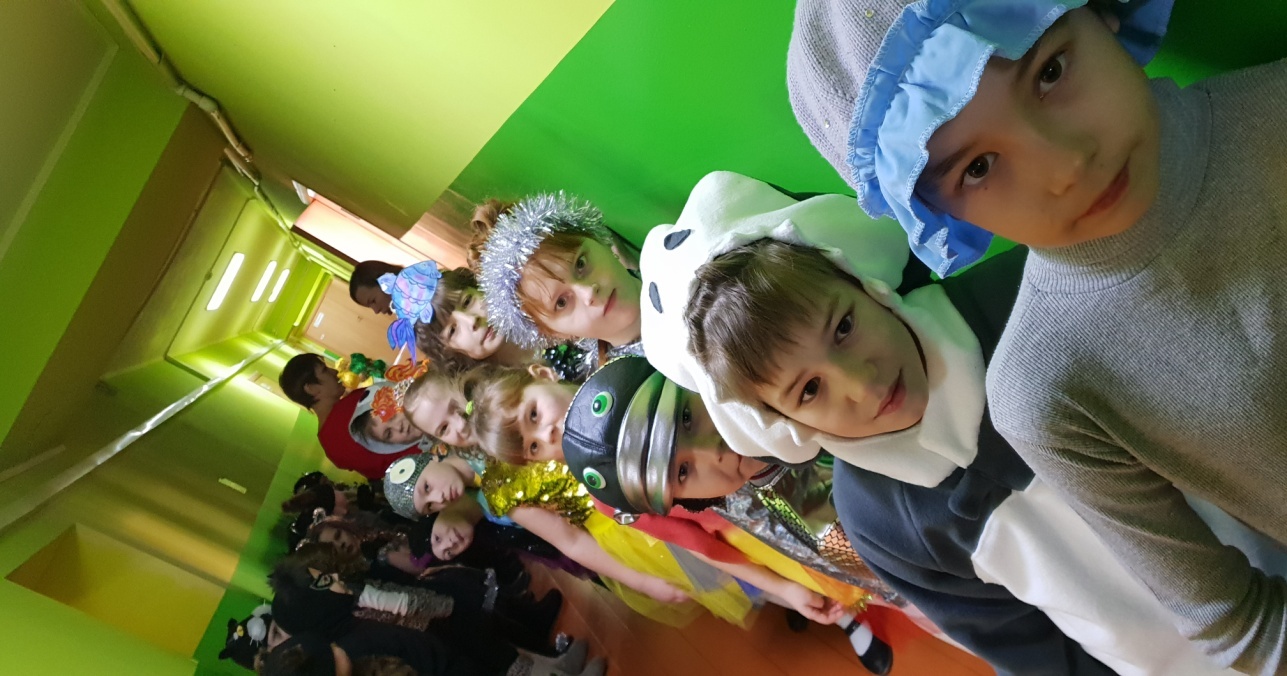 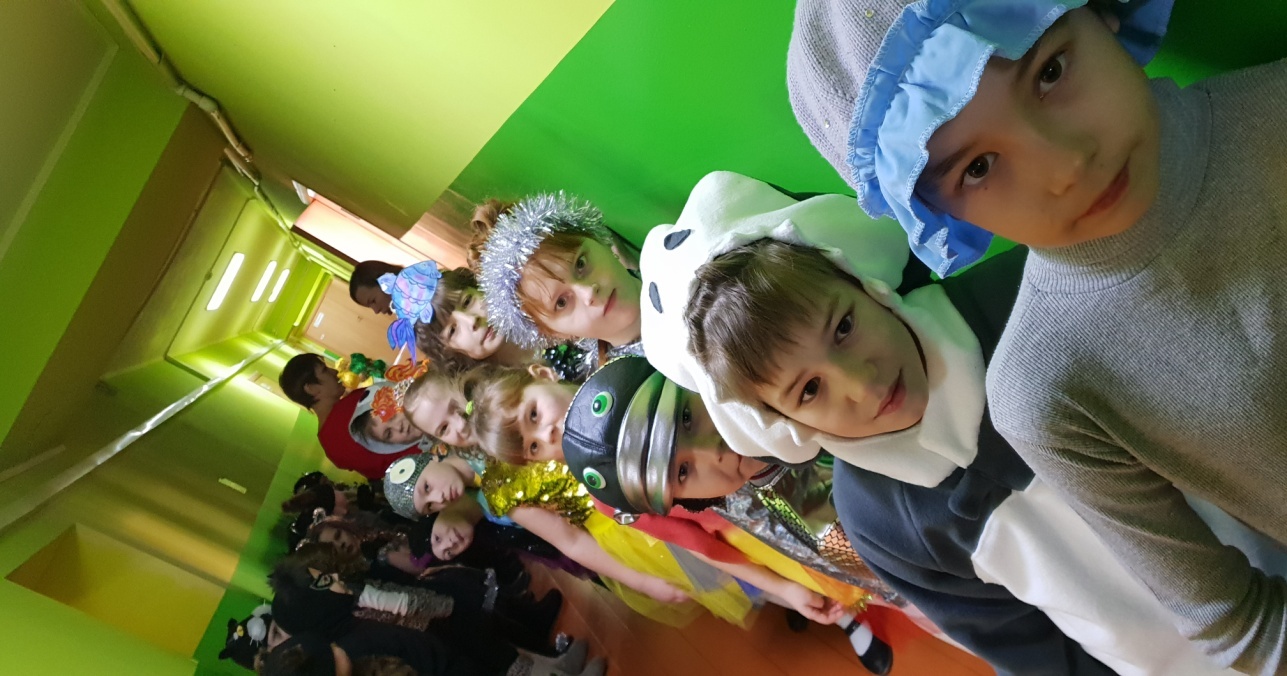 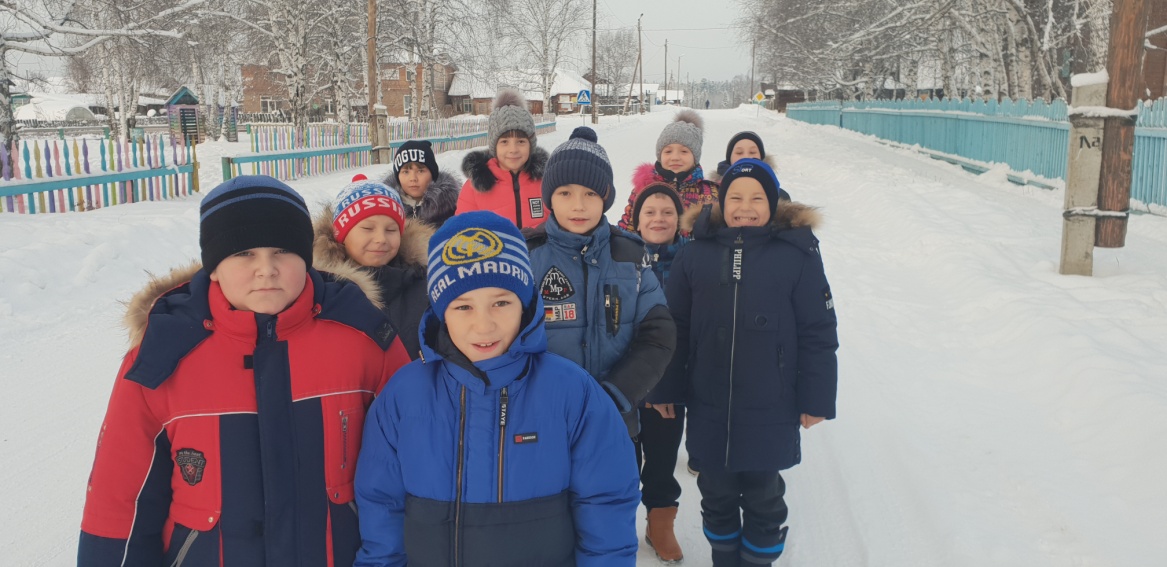 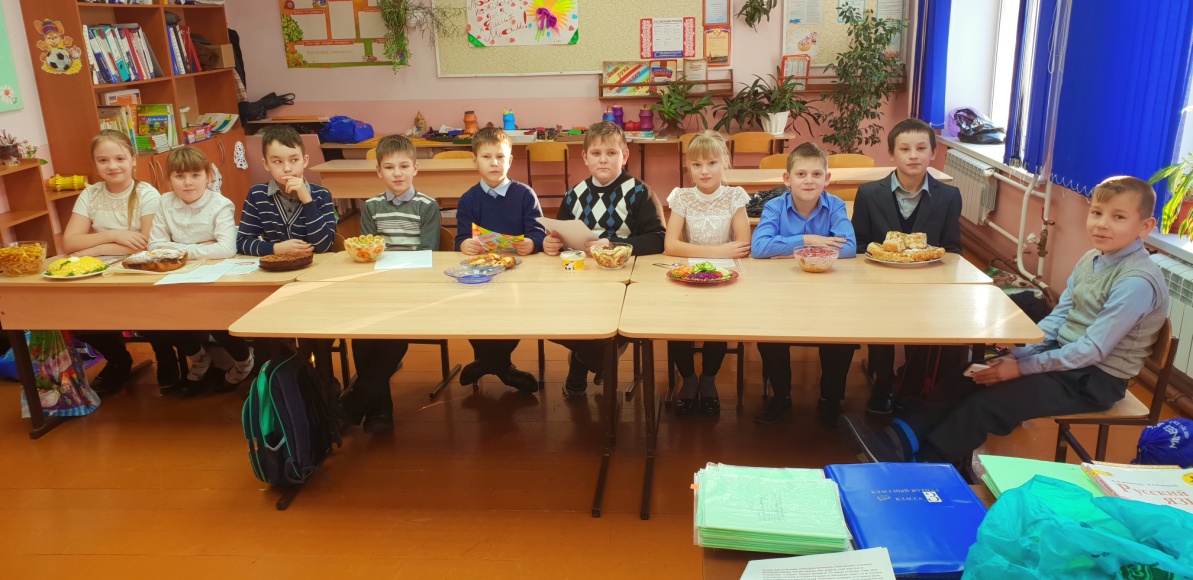 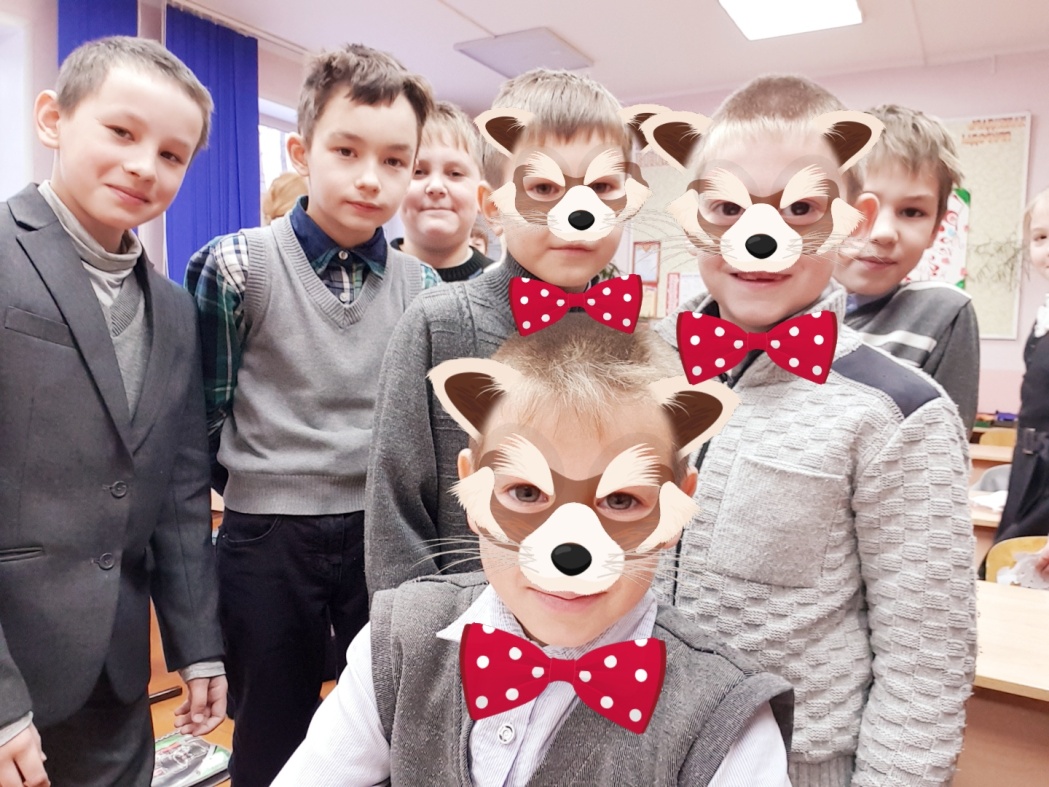 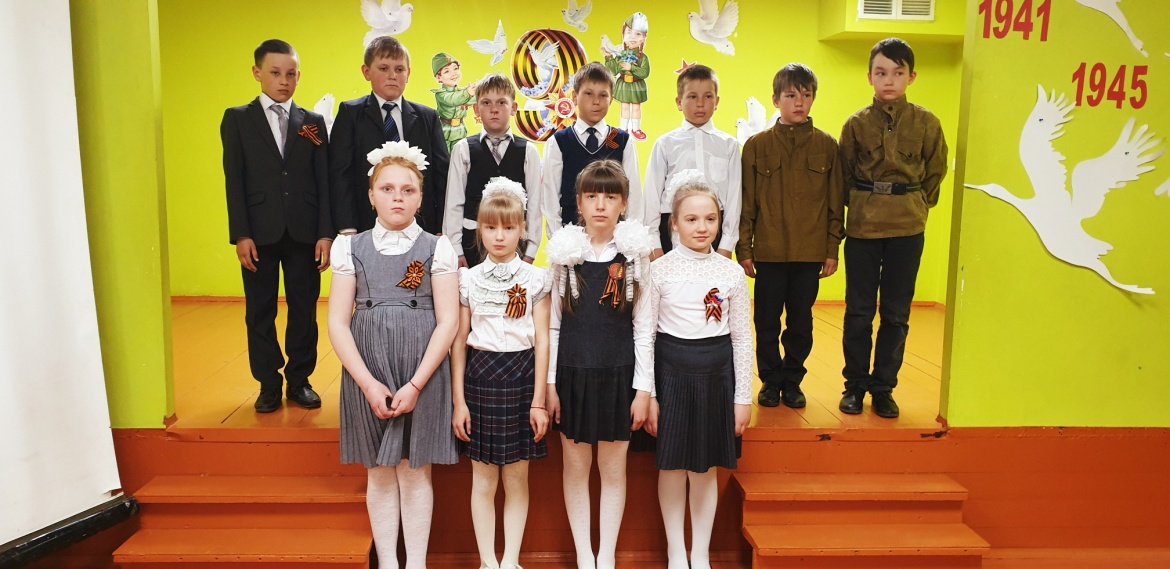 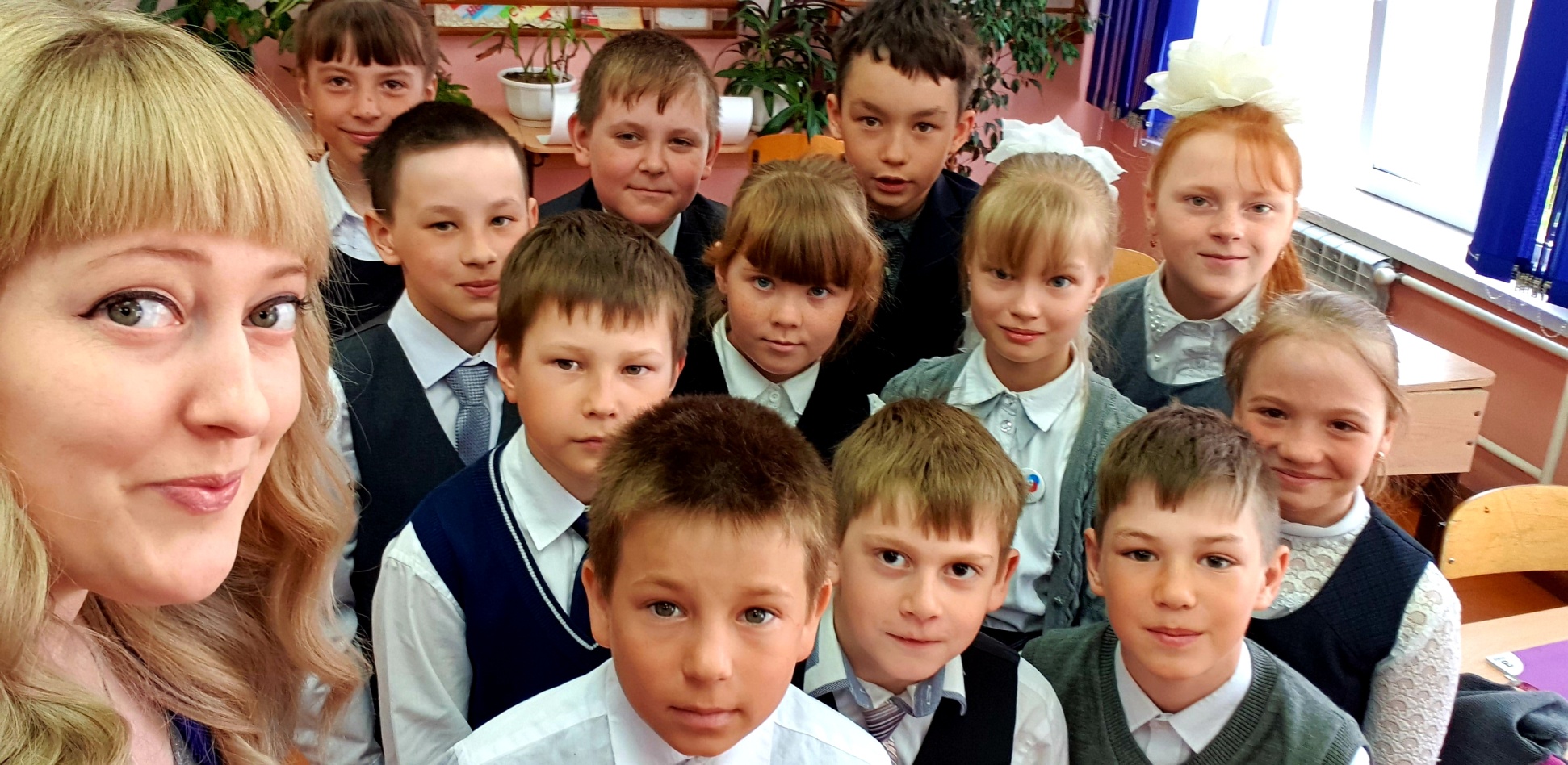 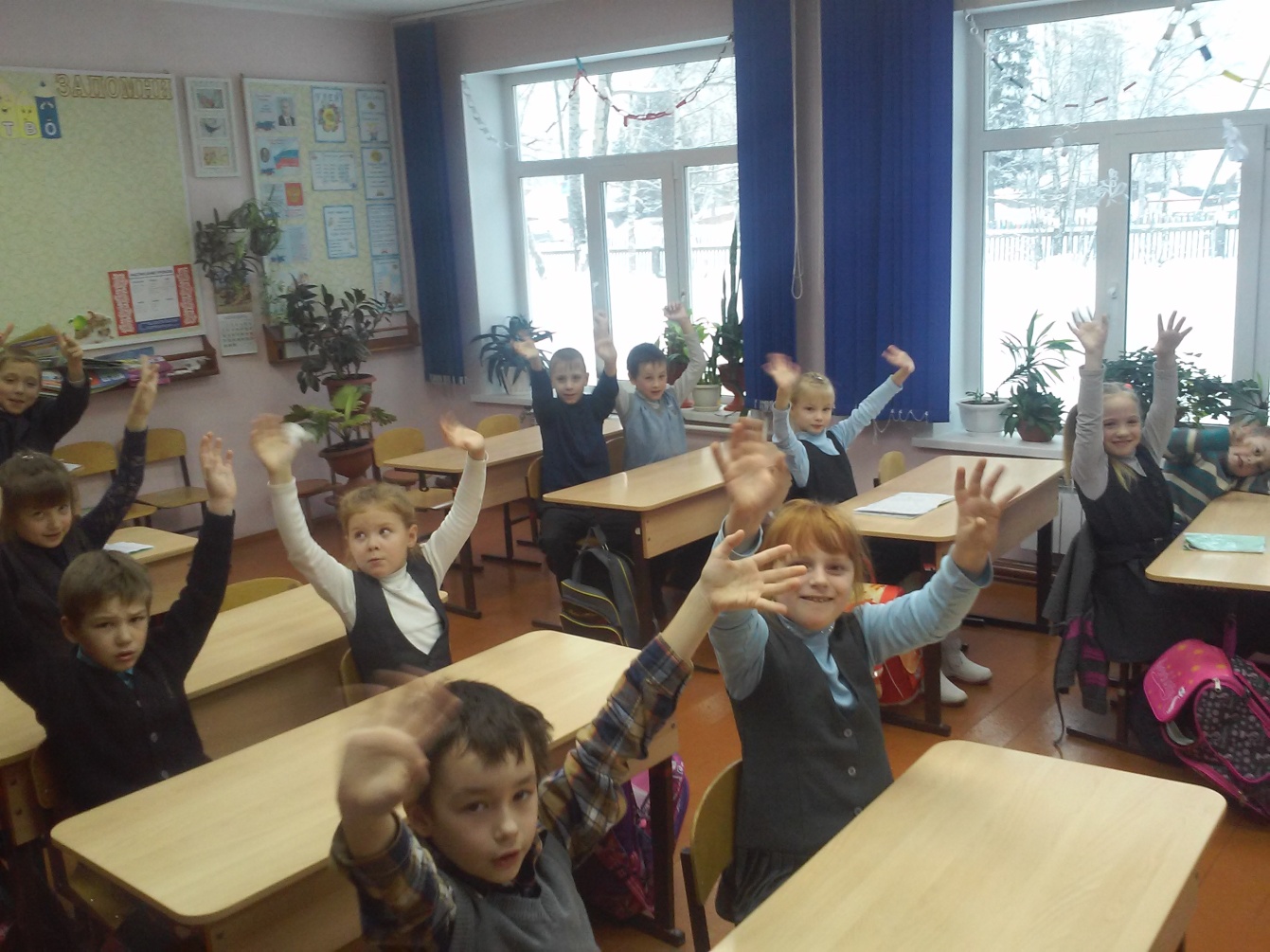 Спасибо за внимание!